Proposed Wyndham Landfill Expansion
Works Approval Application Community Information Session
1 August 2017
Welcome
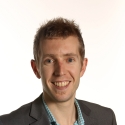 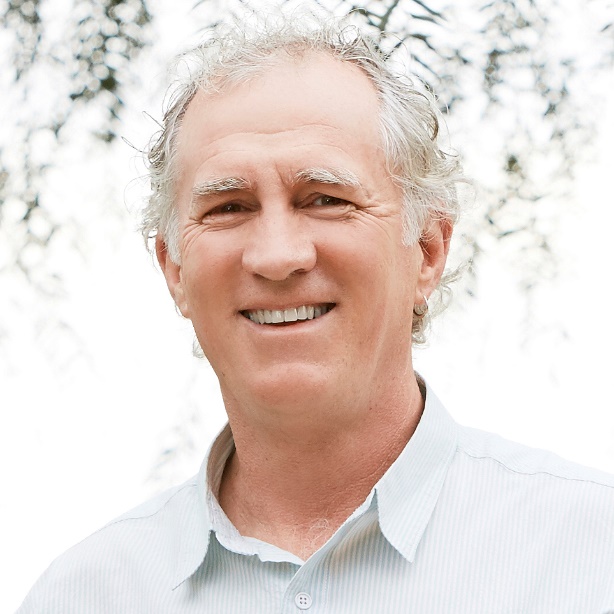 Tim Faragher
Manager Development Assessment
EPA Victoria
Simon Clay
Manager Waste Management & Disposal
City Operations
Wyndham City Council
[Speaker Notes: Patsy]
Purpose
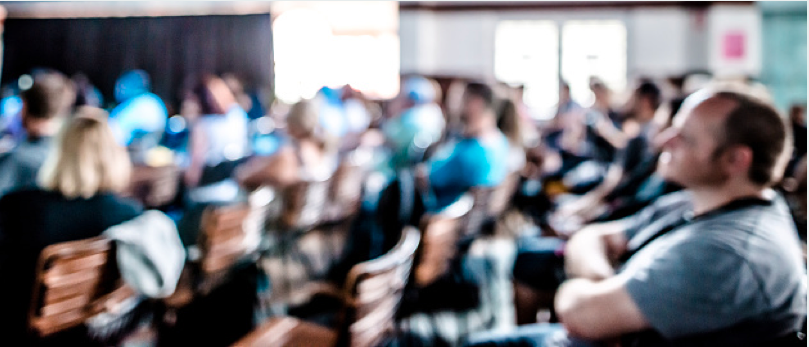 Help explain the works approval process and current status
Help the community to understand more about the new information and how to make a submission
Opportunity for the EPA to gain initial feedback from the community and stakeholders on the new information
EPA role & content
EPA Victoria has two distinct roles with works approval applications
 The determining authority for Works Approval Application 
 A referral agency for any related Planning Permit Application
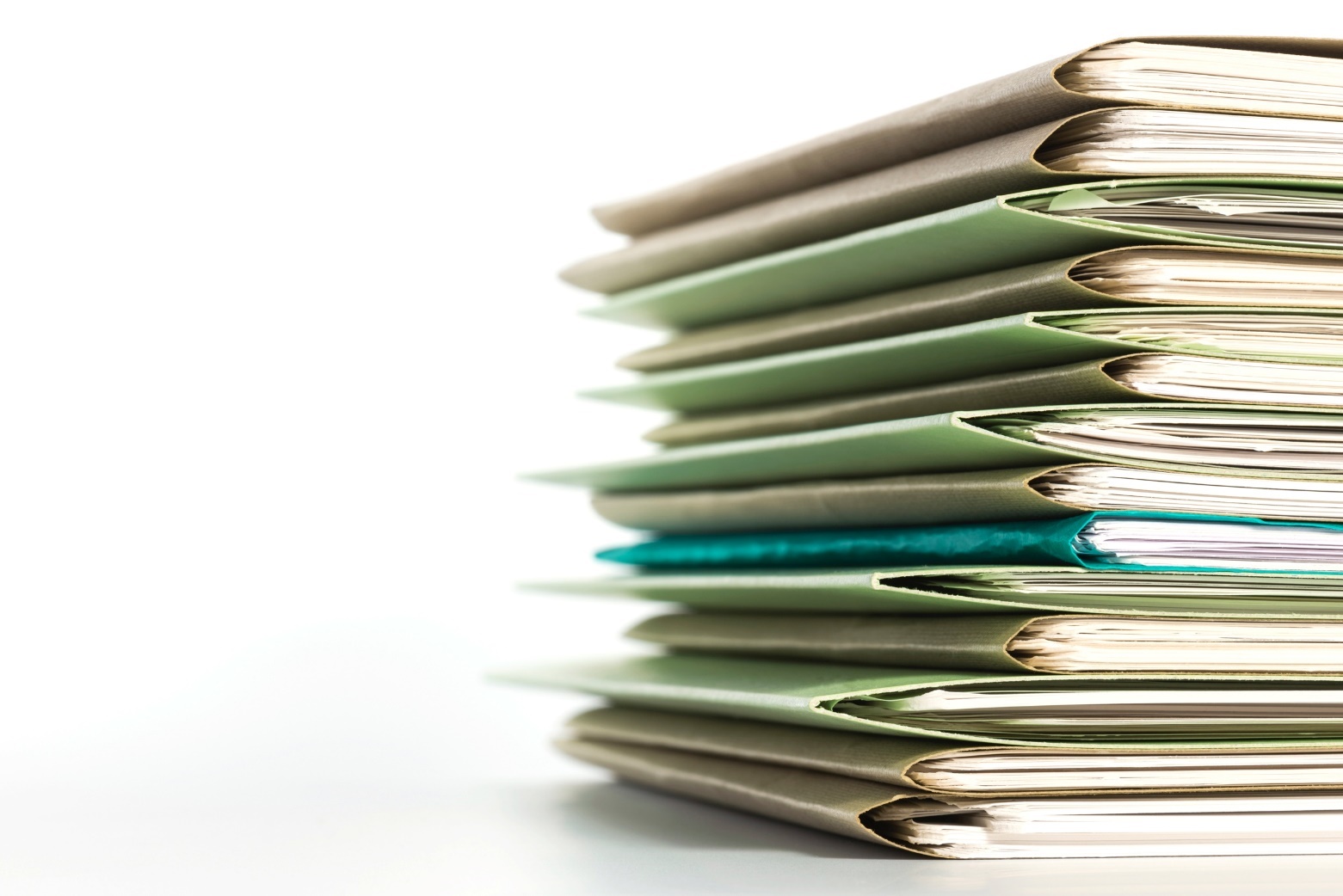 [Speaker Notes: The presentation today will be in two parts

Firstly EPA is the landfill regulator. As such, we are responsible for:
Assessing Works Approval 1002260 which proposes an expansion of the existing Wyndham Landfill.

we also have a role as a Planning Referral Authority.
Our role as a referral authority is to provide advice to the responsible authority about whether a permit should be granted.
In this case a planning permit currently exists.]
Works Approval process
[Speaker Notes: CUT: Main steps after application accepted

NOTES:
Final application received on 30 November 2017 and accepted in early December

Because of the comments period running over the Christmas New Year period the usual comments period of 3 weeks was extended by 5 weeks until 7 Feb

Over the whole of this extended period EPA ran internet banner ads informing people of the proposal and directing them to the featured web page on the proposal.  This resulted in over 1000 hits to the web site, but only a small number converted to submissions via the web page (13).

Over 170 submissions were received

At any stage during the assessment EPA can request further information under S 22 of the EP Act.

2 s22 notices have been issued (first on 19th January 2017 and second on 10 April 2017)]
Review of individual submissions received
175
Total number of submissions from the community
[Speaker Notes: CUT: All raised various concerns about the proposal

NOTES:
This is a snapshot of the responses received.  Classified into 3 types – proforma, individual and organisation
24 “individual responses”
136 “proforma responses” representing 146 submitters
5 were from organisations

EPA doesn’t seek to weight responses in any particular way – our main interest is the issues that they raise.

So we undertook our own categorisation of issues to identify key concerns and identify which ones of particular relevance to WA application

---

Also a small number of mentions of dust, fires, negative impact on land values and quality of life, increased traffic and no one mentioned noise.

Odour – Many mentioned personal experience of odour

Visual amenity – the waste mountain, ugly, obscuring the view of the You Yangs

Landfilling an obsolete practise  - granting approval would inhibit development of more innovative practises, mentioned waste to energy, full waste recovery, landfilling is so last century.

Human Health Impacts – mentioned but nothing specific except one mention of asthma.

Stigma – The west should not be everyone's dumping ground, all the bad stuff sent out west, environmental justice, intergenerational equity.

Council is driven by the dollar and shows a lack of regard for residents

Poor track record – will only get worse if the landfill is bigger.

Approval period too long – locks in landfilling as a means of waste disposal over other more innovative solutions and the public is locked out of all future cell approvals for decades.]
Community conference
A community (20B) conference was held on 14 March 2017
Opportunity for the community to explain their concerns
An independent chair conducted the conference and produced a report to EPA
[Speaker Notes: Following the submissions, EPA decided to convene a community conference under the provisions of s20B of the EP Act.]
Community conference - recommendations
Facility Height
	 - EPA and WCC need to consider a lower height option for this site. 

Site Landscaping and rehabilitation 
	- EPA consider adequacy of the plans, WCC consider opportunities for immediate implementation

Odour
	 - EPA consider the concerns raised regarding the modelling and risk assessment work on odour.
 
Communication and Engagement with the community
	- EPA consider potential for improvements, WCC develop Community Engagement Plan

The Facility operation and risk management at the site
	- Additional Hydrological assessments to address the surface water inundation concern and the impact of 	the historic creek diversion at the site.
[Speaker Notes: 9 recommendations from the conference report which formed the basis for the second S22 notice issued.

The conference report, S22 notices and responses are all up on EPA’s Wyndham works approval application web page.]
Community conference – recommendations cont.
Compliance standards, Monitoring and Track record of the applicant
	-independent auditing, monitoring and reporting at the site.  EPA need to consider the concerns raised 	about the track record of the applicant 

Current and Future Waste Management Strategies for the area
 	– Transition to alternative technologies and incentives, consider shorter approval period

Planning and Buffer Zones 
	- EPA and WCC need to clarify adequate buffer zones for gas, odour, and noise issues and how those 	distances are determined on this site

EPA are to make this report available to all attendees of the conference and to the independent chair of the Community Reference Group.
Requests for further information
First request under s22 of the Act served on 19 January 2017.

Seeking additional information on:
 Existing groundwater conditions
 Leachate management and
 Stormwater management
[Speaker Notes: EPA identified a number of areas that further information would be necessary to enable our assessment to be completed. These were formally requested of Wyndham to provide this information.

This effectively paused the statutory clock once the deadline to submit the information had passed.]
Requests for further information
Second request under s22 of the Act served on 10 April 2017.

Seeking additional information on:
 Response to 20B conference report recommendations
 Update to application resulting from ‘Piggy Back’ cells removal
 Updated odour modelling
 Response to issues raised in public submissions
[Speaker Notes: Following the 20B conference and detailed review of submissions, EPA issued another further information request of Wyndham.]
Response to requests for information and re-advertisement of application
Full response to notices 10 July 2017
Application re-advertised 19 July 2017
Comments close 16 August 2017
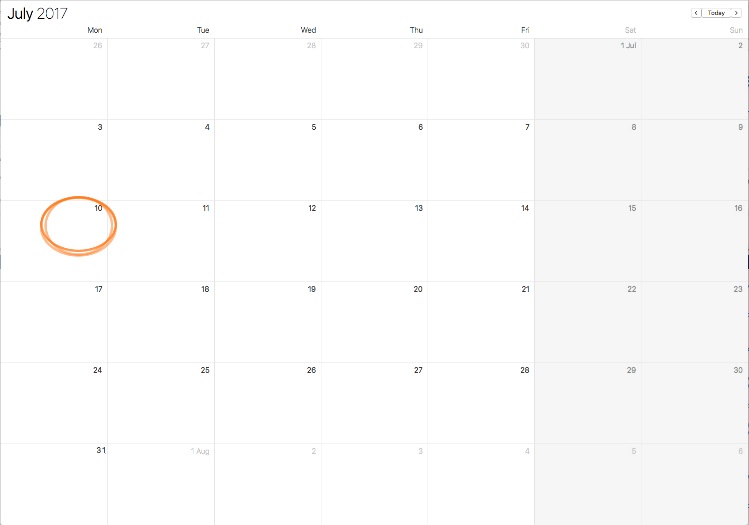 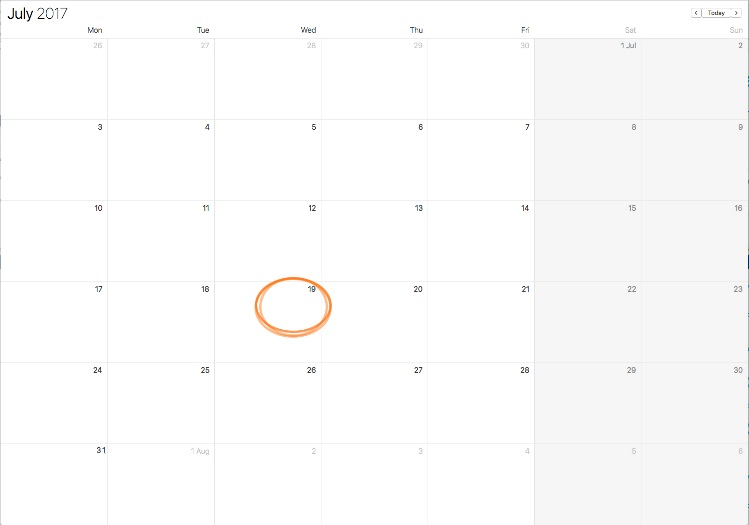 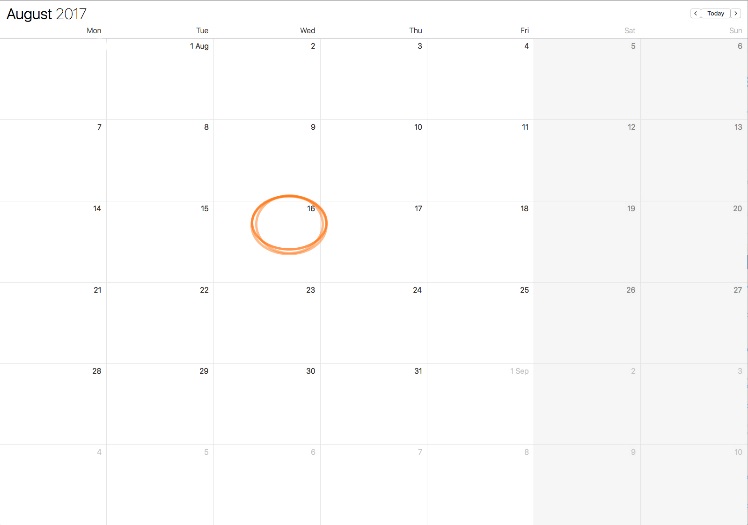 [Speaker Notes: The full response to both S22 notices was received on 10 July 2017. EPA has notified submitters and readvertised the application to inform people that this information available on our website and open for further comments.

EPA is also continuing our assessment of the application and the further information.]
Making a submission
The community is invited to make a submission on the new information received

Information available on the EPA Wyndham web page
Use today to ask questions and learn more about the responses
Submissions can be emailed or sent through the post
Closing date is 16 August 2017
Works Approval next steps
Works Approval next steps
Works Approval next steps
[Speaker Notes: When a decision is made on the WA Application by the [CEO of the] Authority, all submitters will be notified of the decision with associated media releases.  The detailed technical Assessment Report and a non-technical community report will also be prepared and made available for viewing and downloading from the EPA’s website.]